Готовим ЗДОРОВО!
Пицца «Осьминог»
Тесто:
Мука – 2 стакана
Дрожжи – 1 чайная ложка
Яйцо – 1 шт.
Сахар –  1 чайная ложка
Соль –  1/2 чайной ложки
Растительное масло – 1 ст.ложка
Вода – 1,5 стакан тёплой воды

Начинка:
Отварная рыба пыжьян – 100 г
Сыр – 100 г
 Кетчуп – 50 г
Сметана – 50 г

Украшение:
Солёный огурец, маслины, болгарский перец, отварное яйцо.
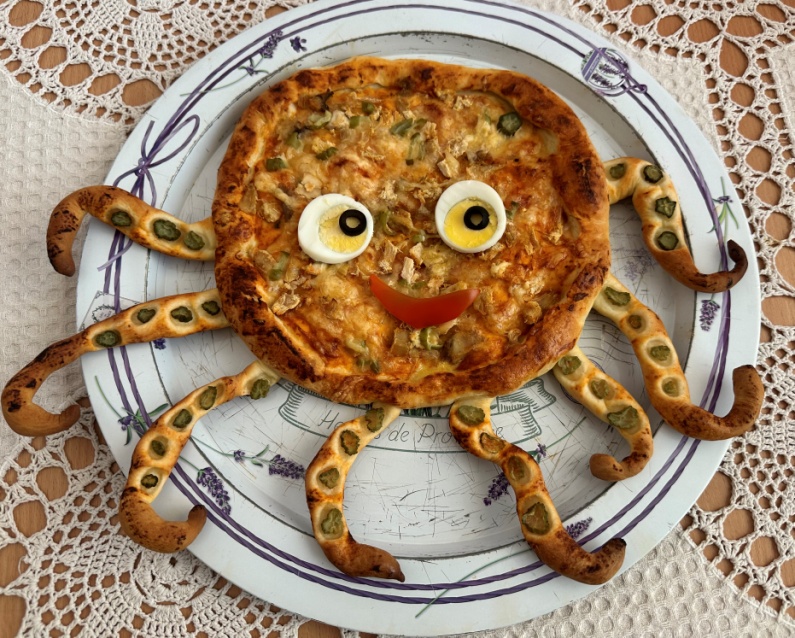 Салиндер София
Это я и мама в процессе приготовления
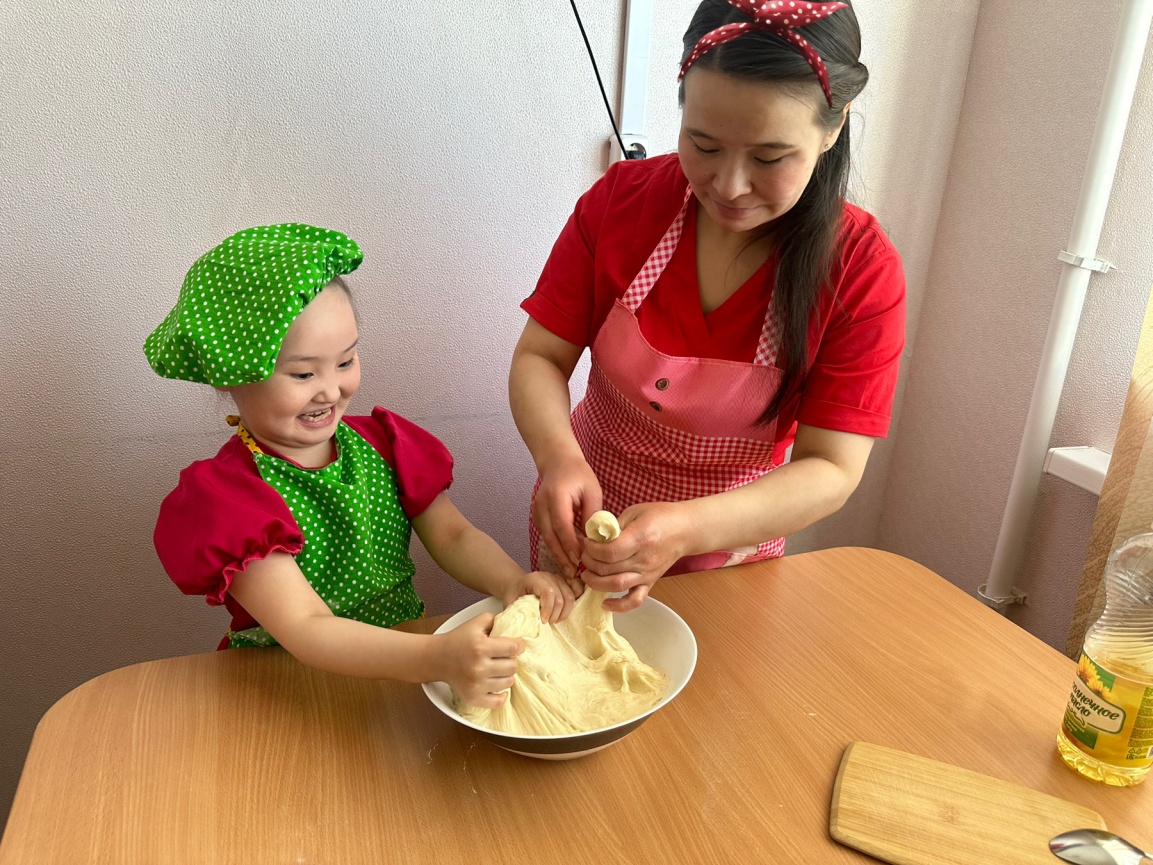 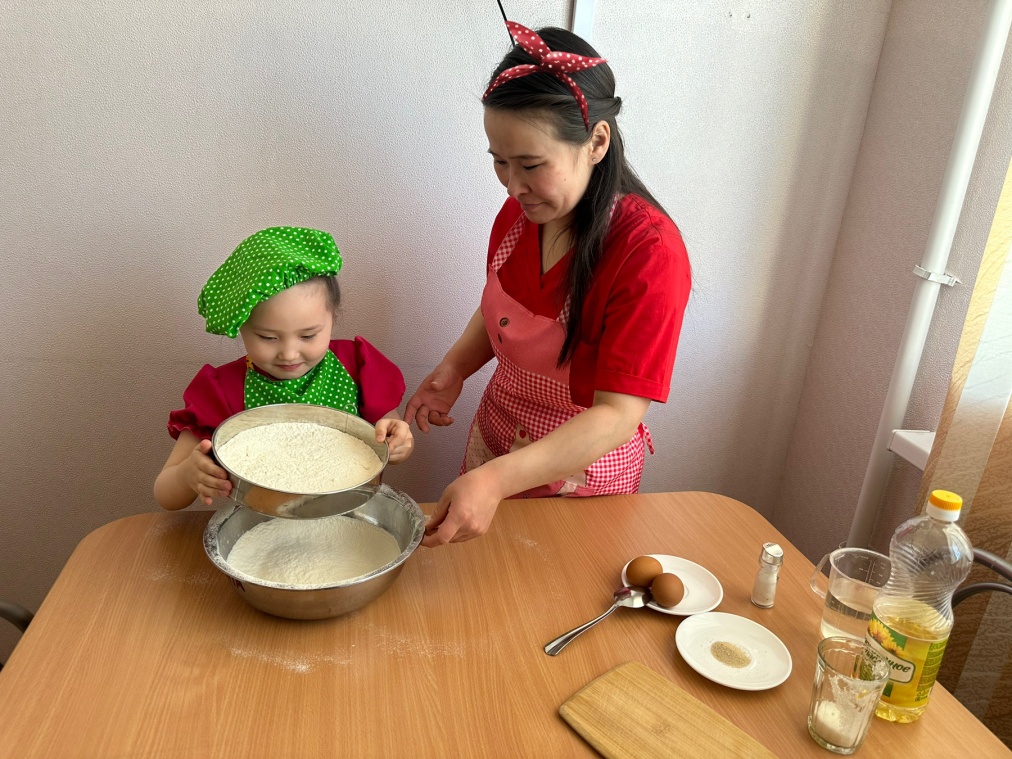 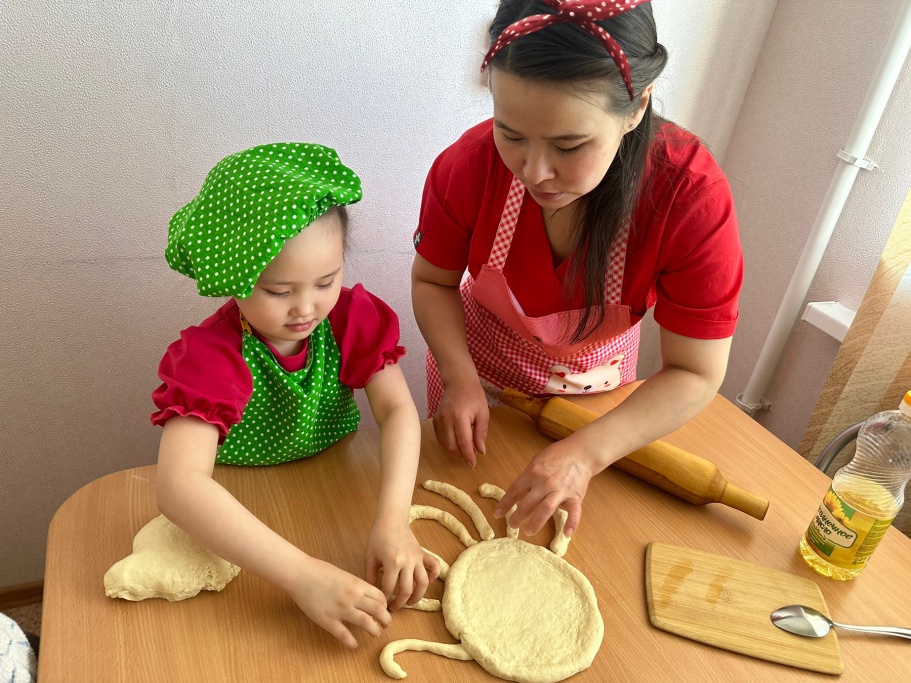 Приятного аппетита!
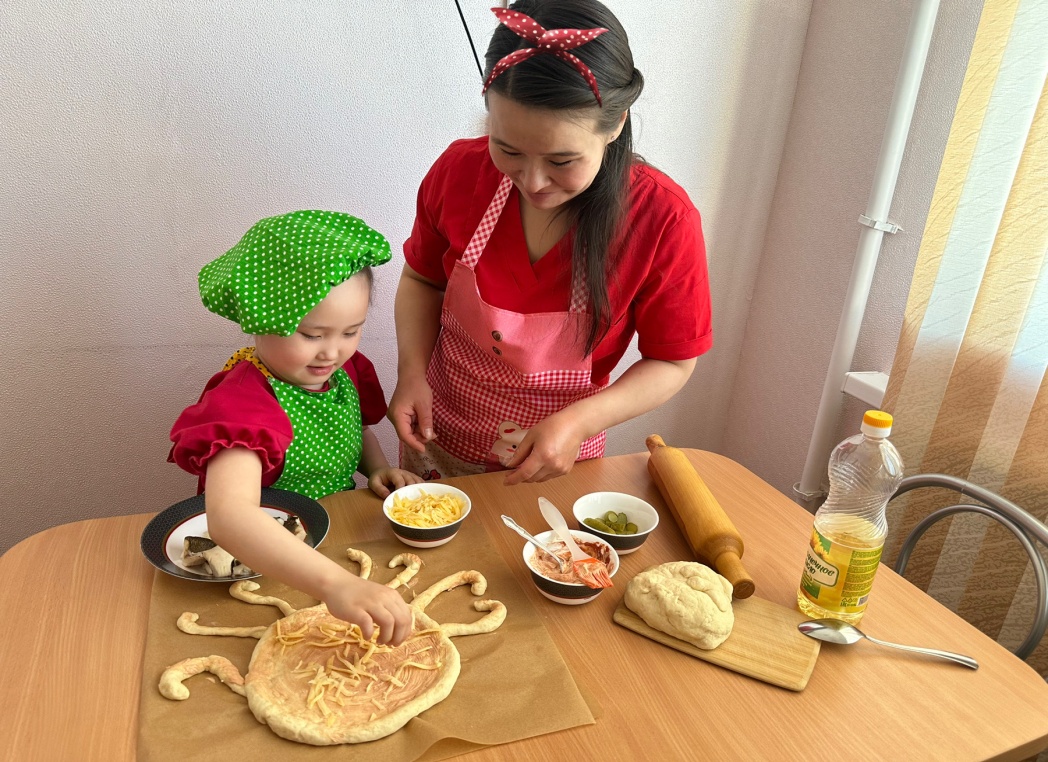 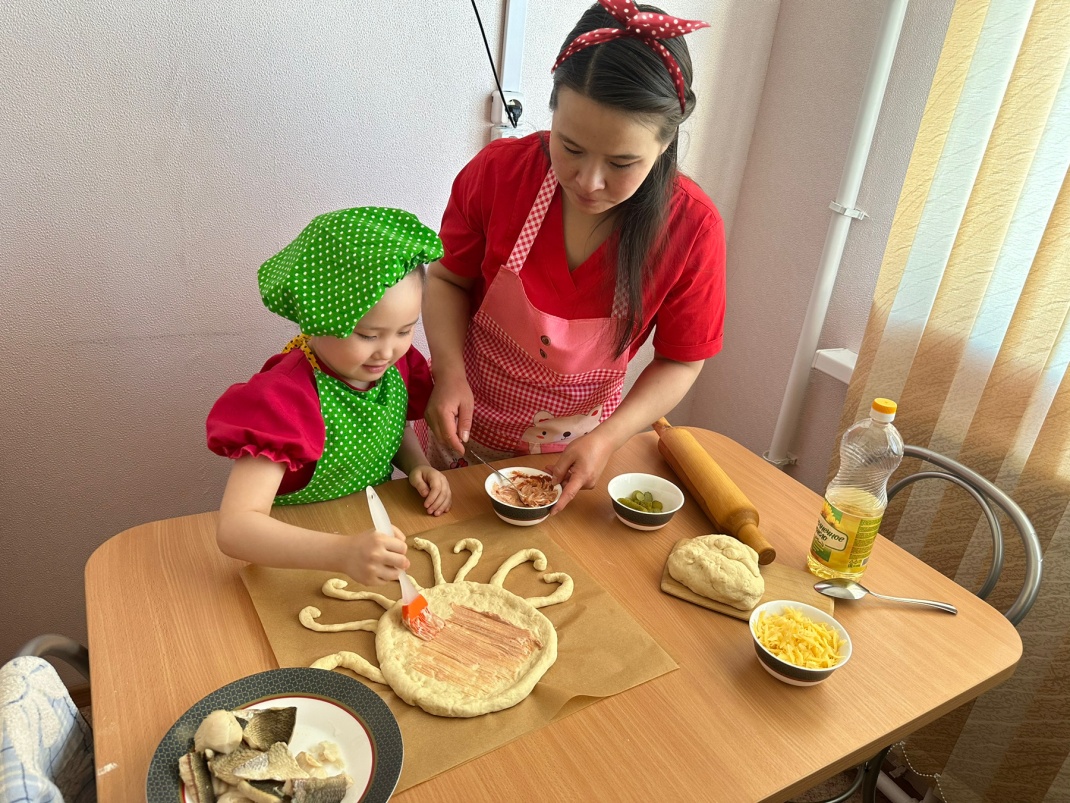 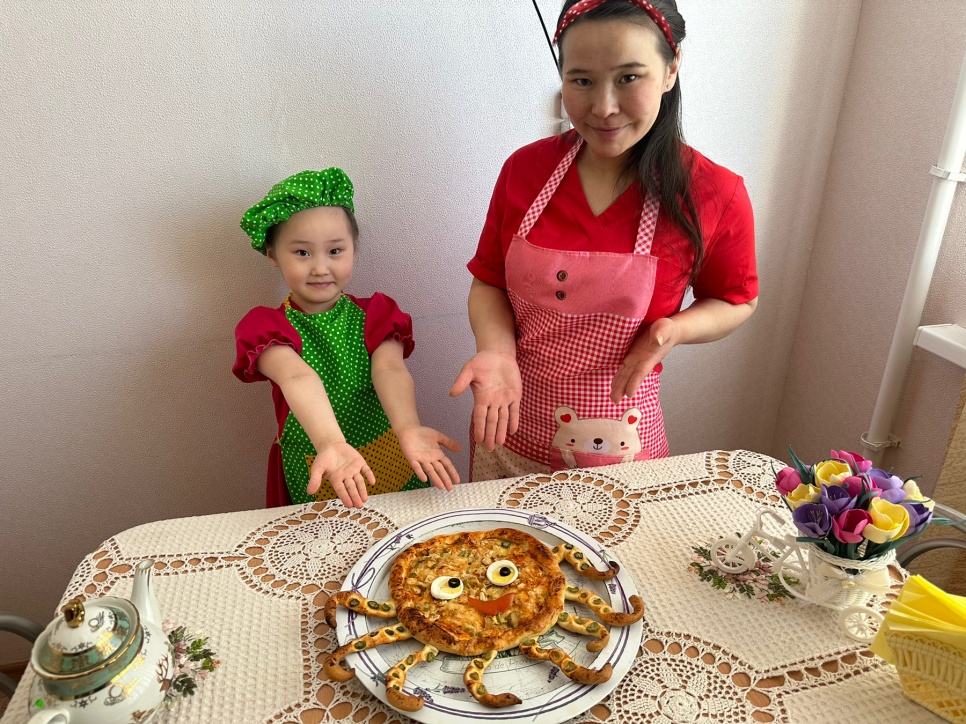